Les articles
LC-4111 Français 1
David Erent
des baguettes

Photo : jules / stonesoup - bocadillos-3
Two main types of articles
Definite articles
English : the

Indefinite articles
English : a, an
⚠️ also plural!
Definite articles
Things that are specific
Things that have been mentioned before
Things that are known to everyone involved
Things that are further defined by adding extra words (ex : l’ordinateur de ma femme)
Concepts (ex : la liberté)
Indefinite articles
Things that are non-specific
Things that are new in the conversation
Things that don’t need to be further defined (not the main focus)

When talking about 1 unit
When talking about less than 1 unit (a part of something)
When talking about an indefinite number/amount
Countable and partitionable
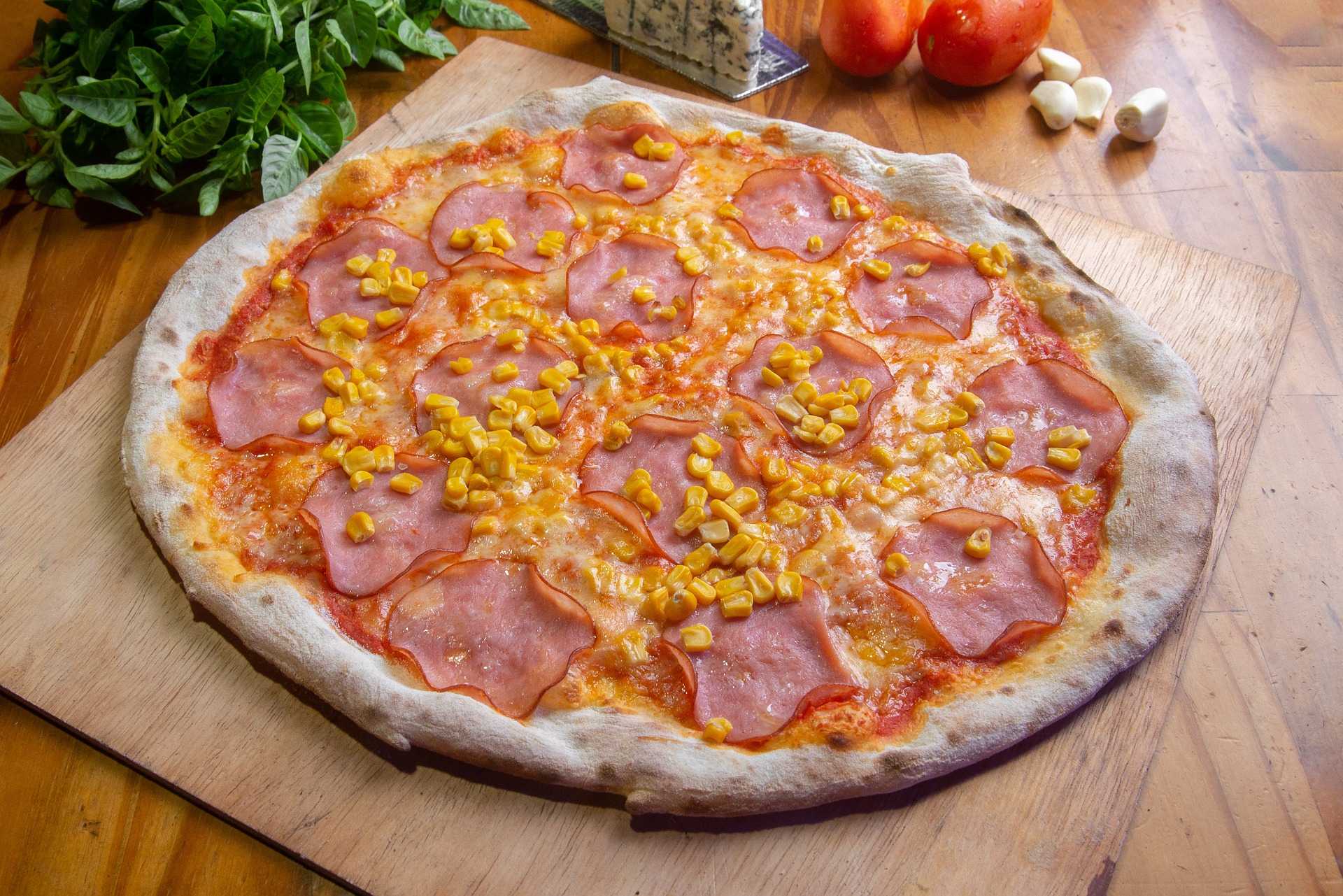 une pizza
Countable and partitionable
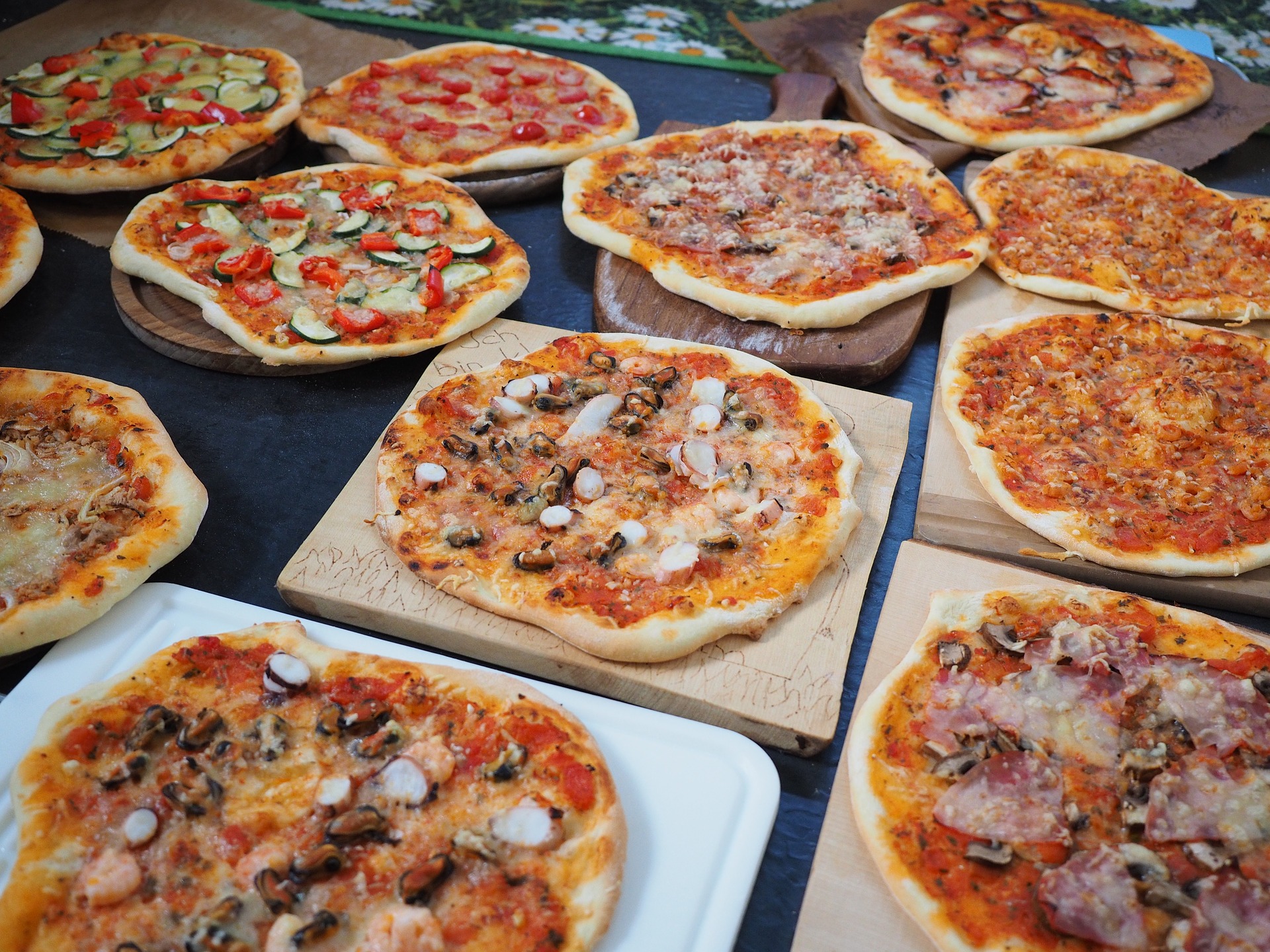 des pizzas
Countable and partitionable
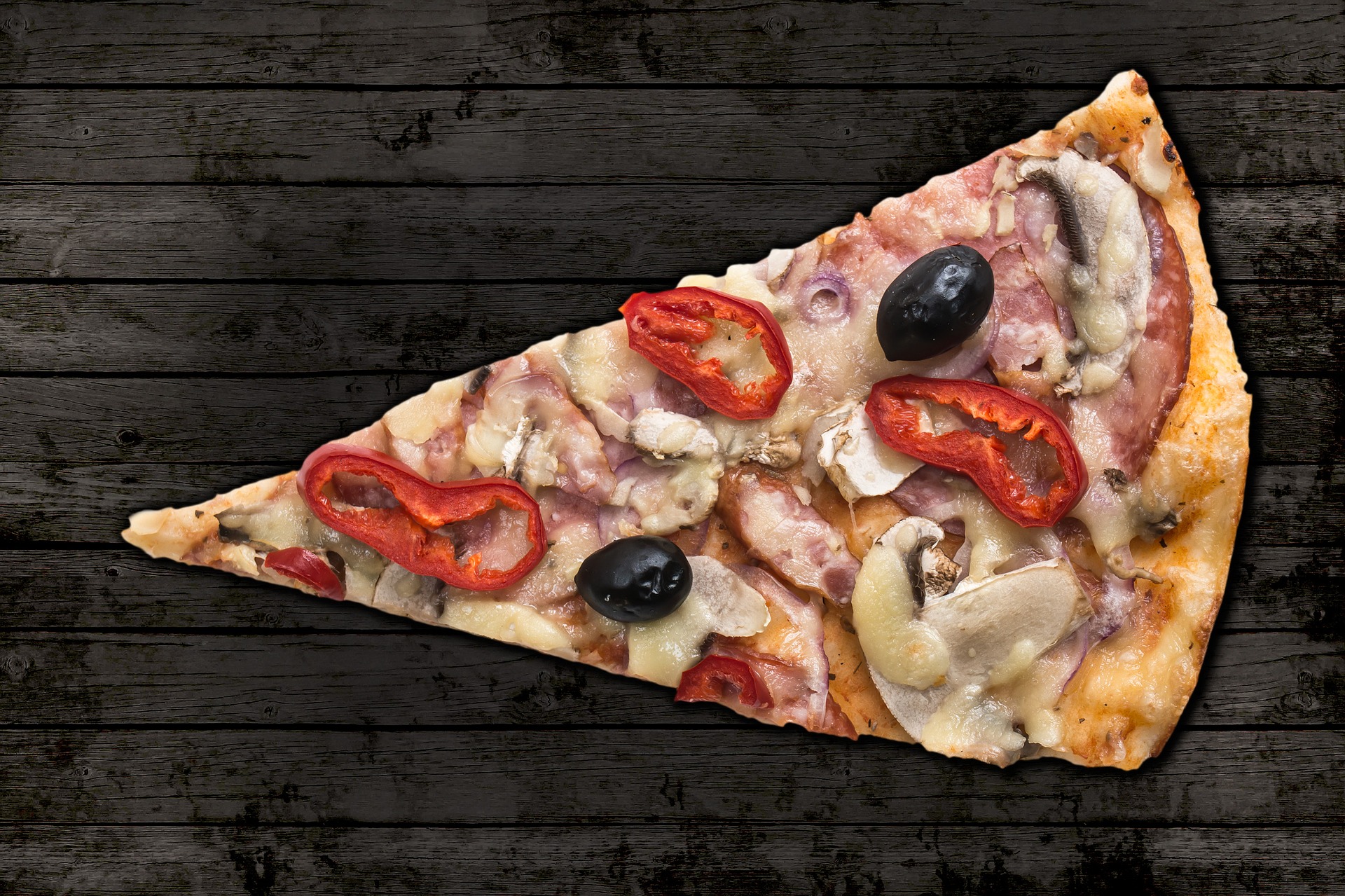 de la pizza
une part de pizza
Countable and nonpartitionable
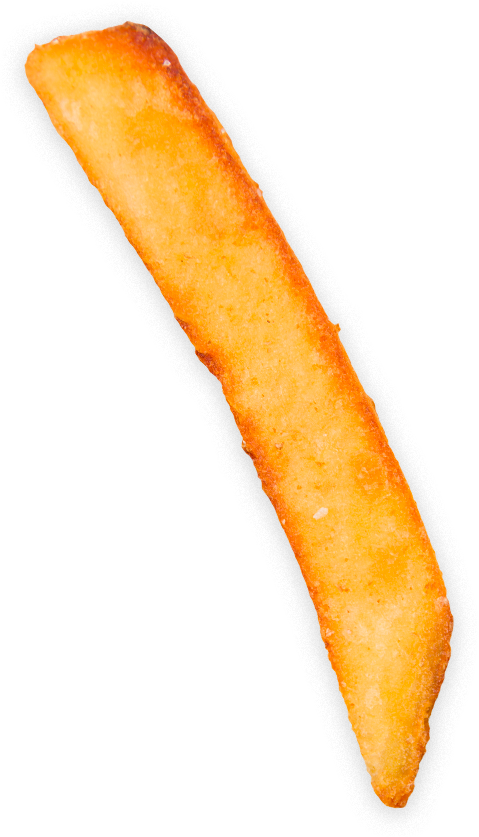 une frite
Countable and nonpartitionable
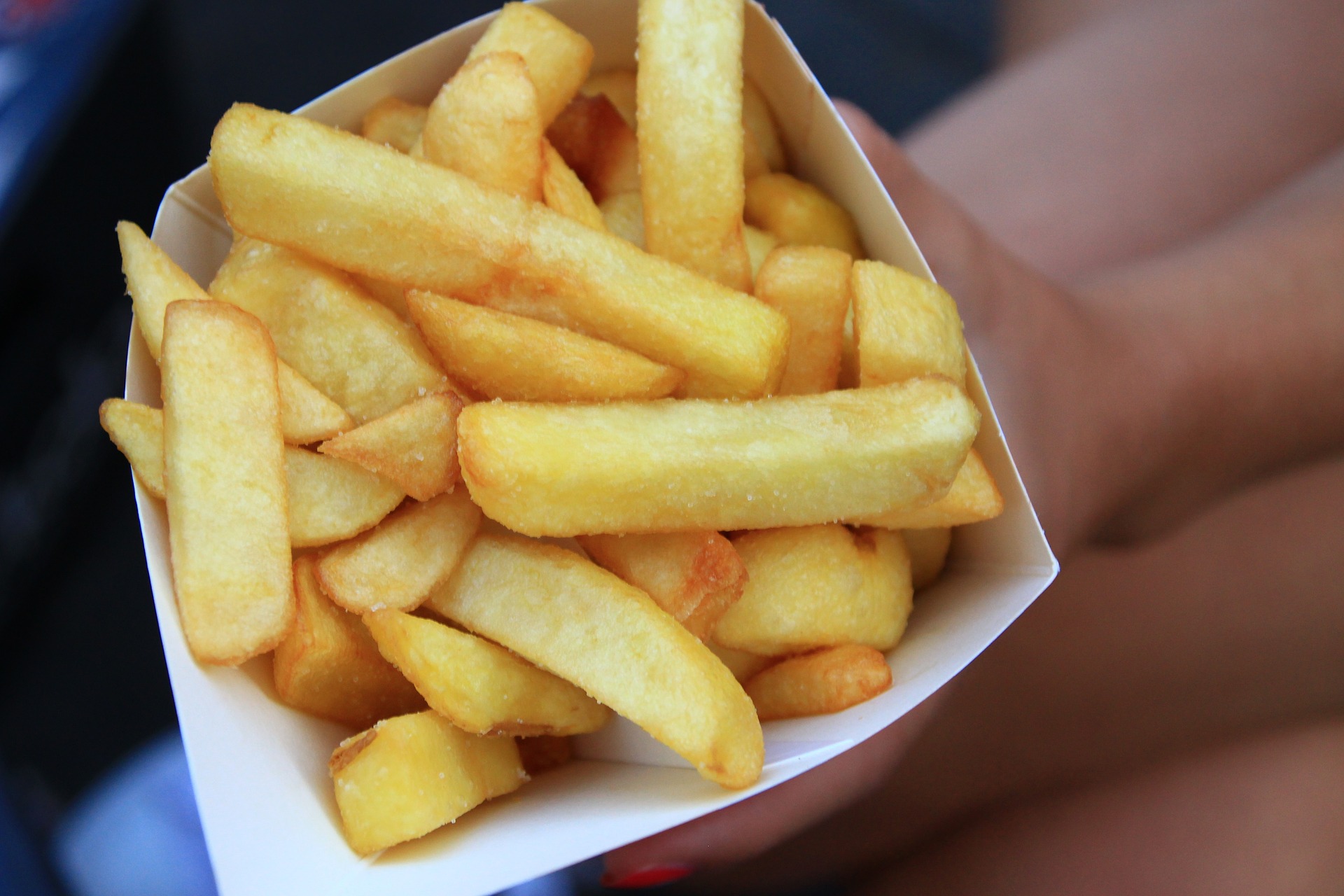 des frites
Uncountable
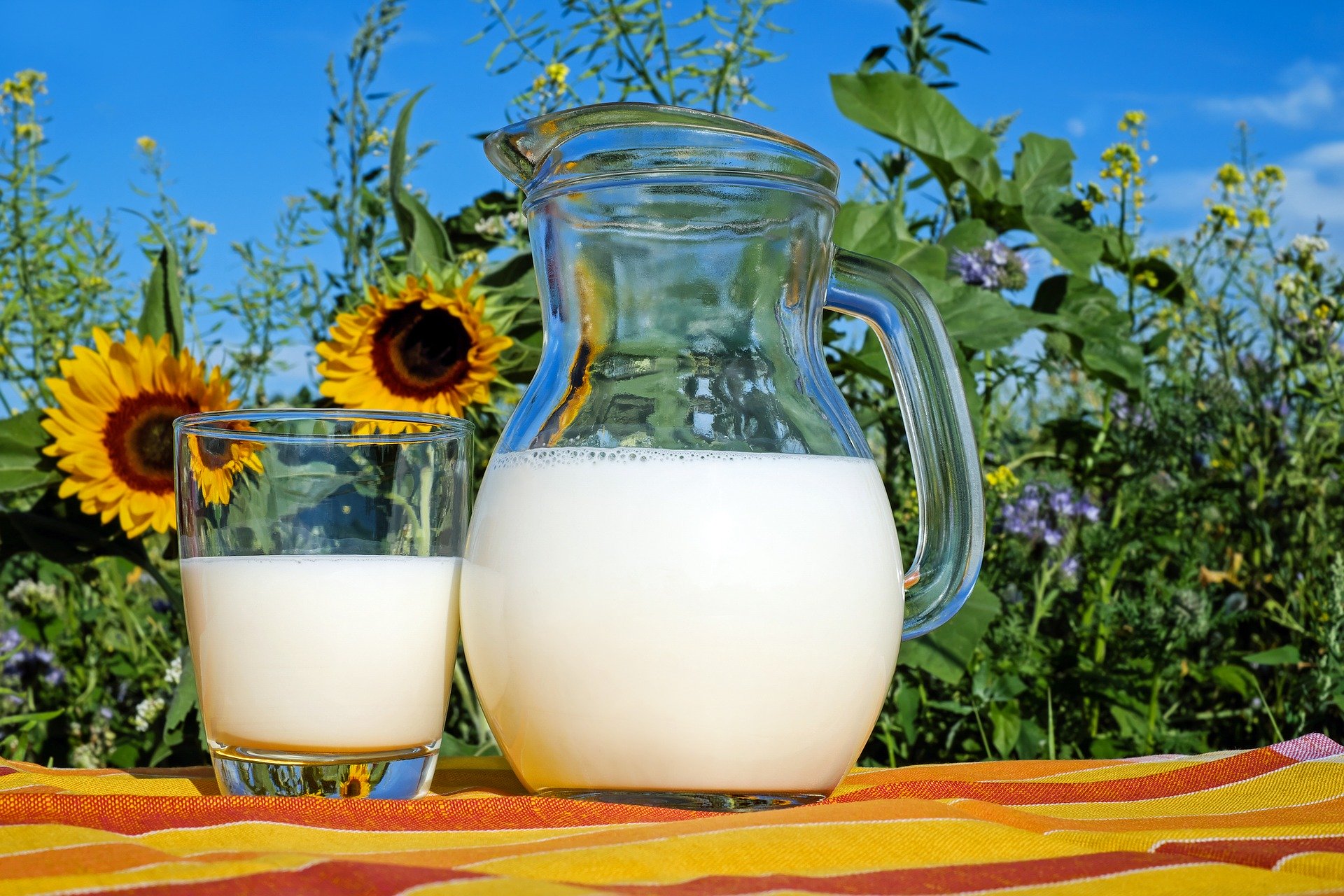 du lait
un verre de lait
English vs. French